80’s trend;
Acid
 wash jeans
By: Crystal Llerena
The textile and process
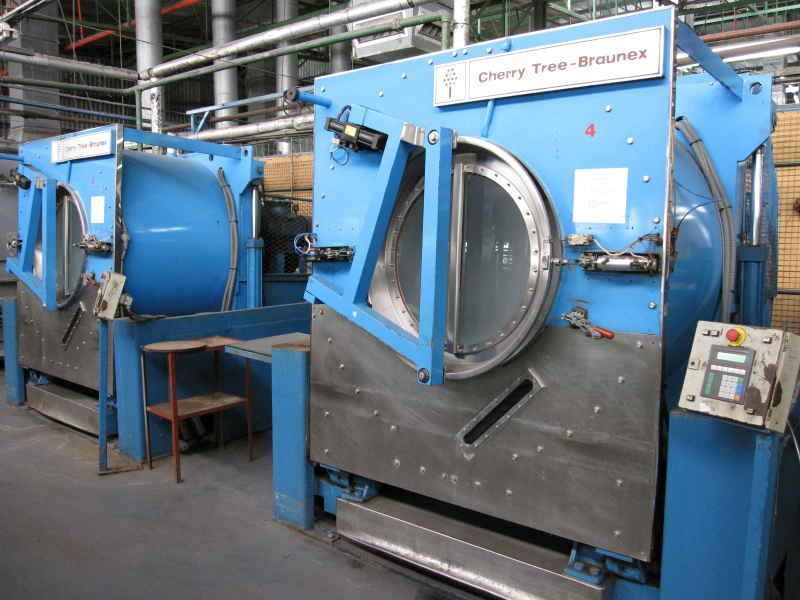 Acid wash jeans is a form of stone-wash denim, it's a textile manufacturing process. 
The textile: Denim
This process is called stone-washing., a procedure that gives denim a more flexible and softer feel.
Acid wash denim is actually a misnomer. In the technique, chlorine is used. 
Its D.I.Y friendly
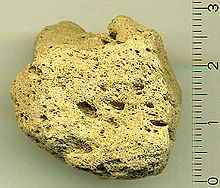 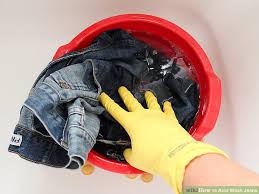 The punk rock connection
During the late 70’s and early 80’s, the punk rock subculture started to form.
A way to promote self-expression
Centered on punk-rock music 
The “punk” fashion concept was to be original and rebellious. 
Popularized acid wash jeans as a street style.
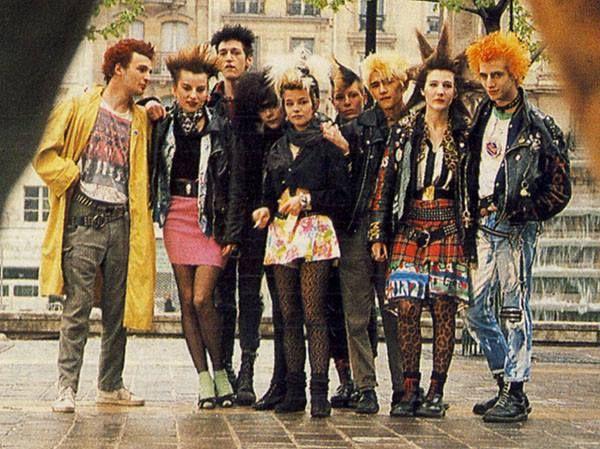 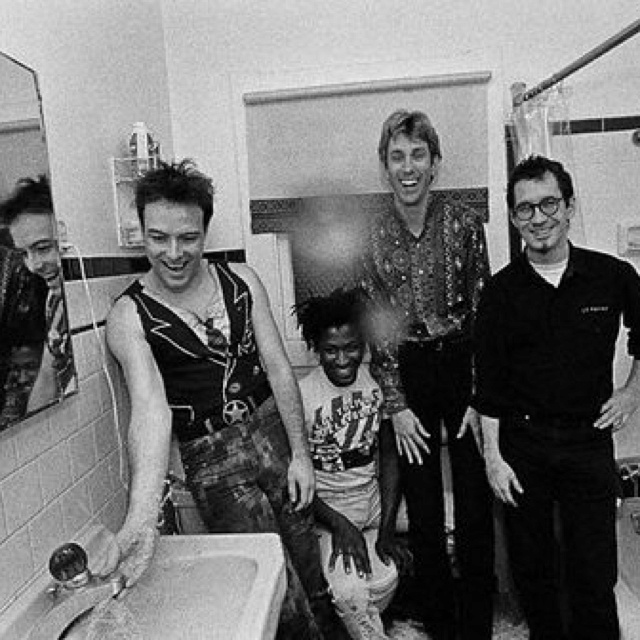 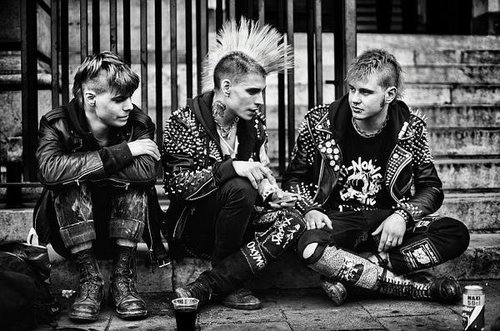 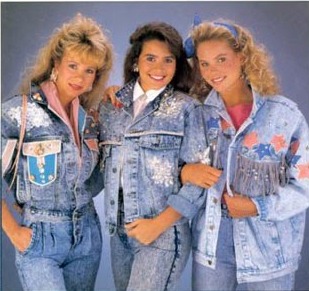 Totally trendy
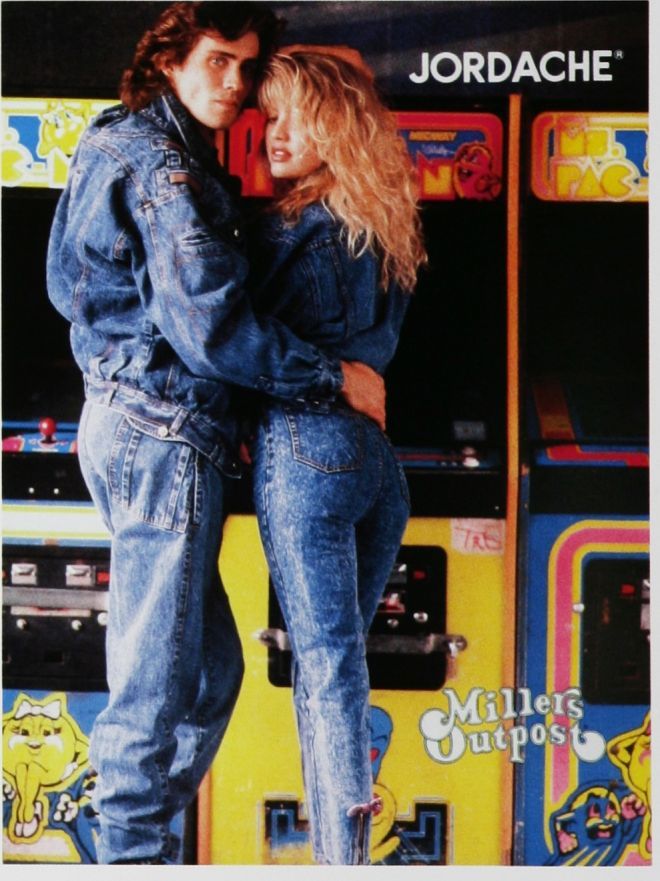 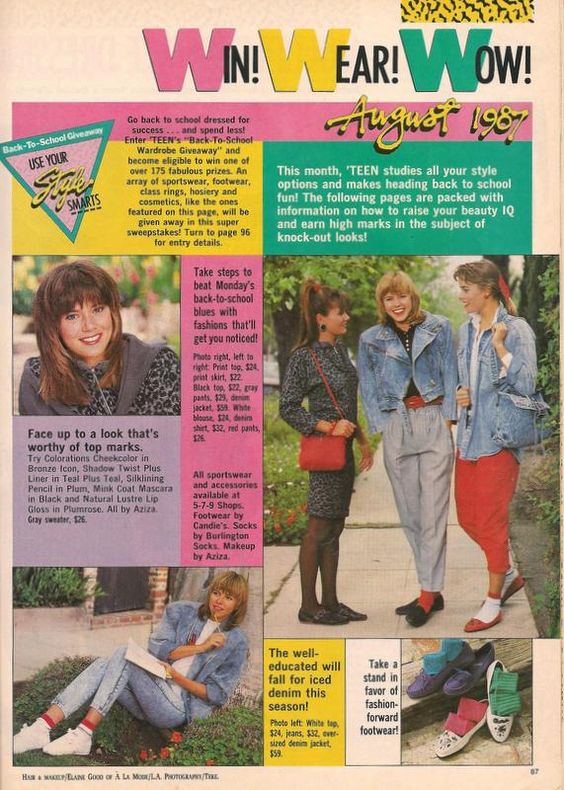 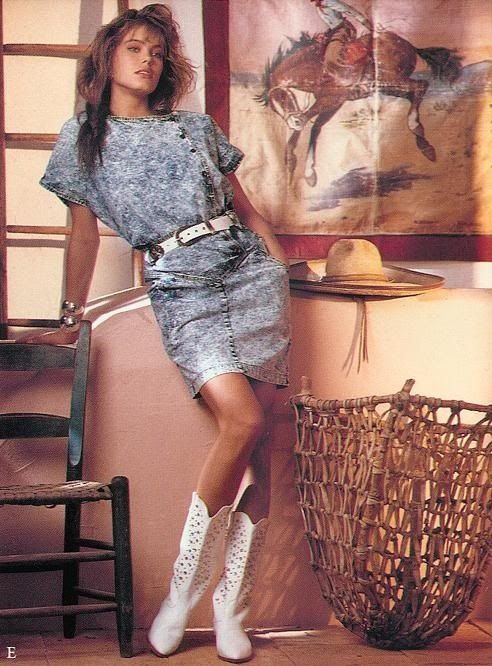 Acid wash then;
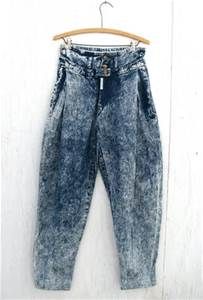 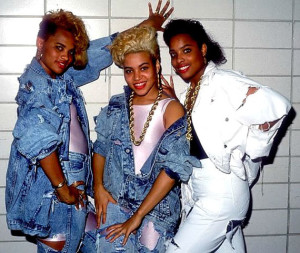 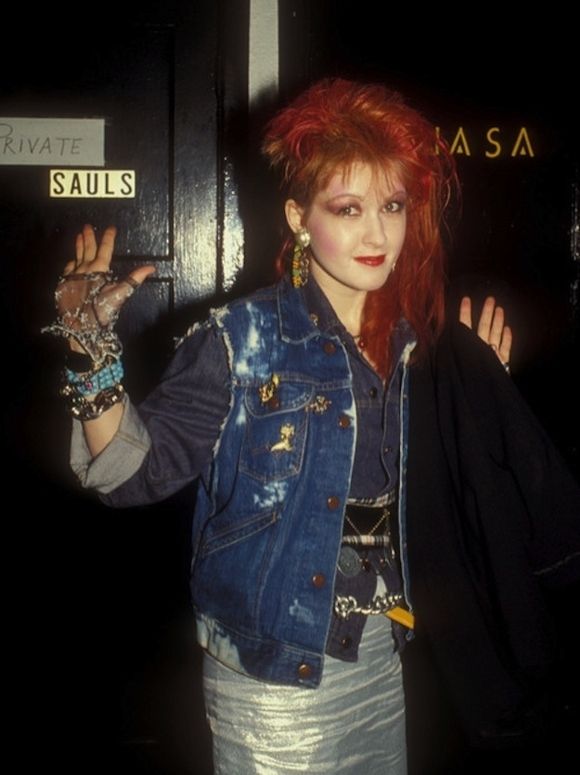 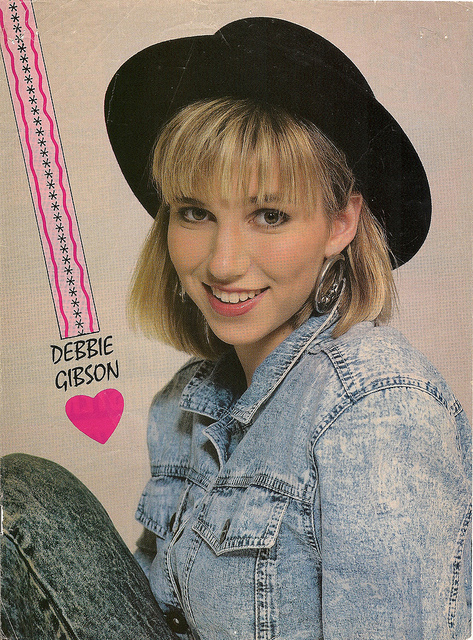 Z.Cavaricci, a jean brand 1980’s.
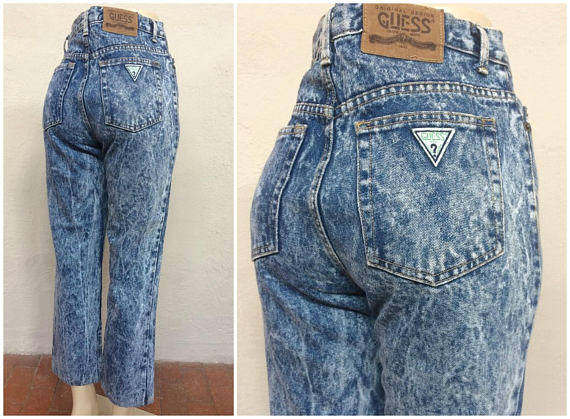 Guess jeans ,1981.
A revival trend
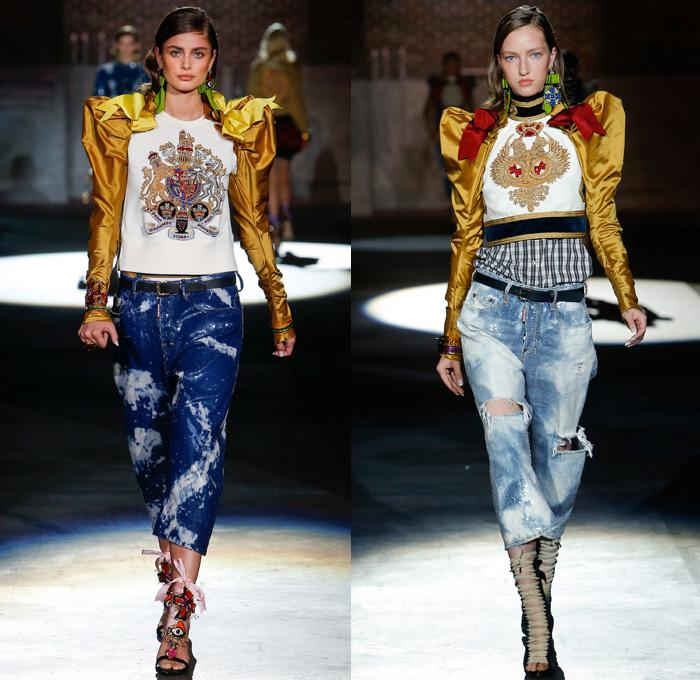 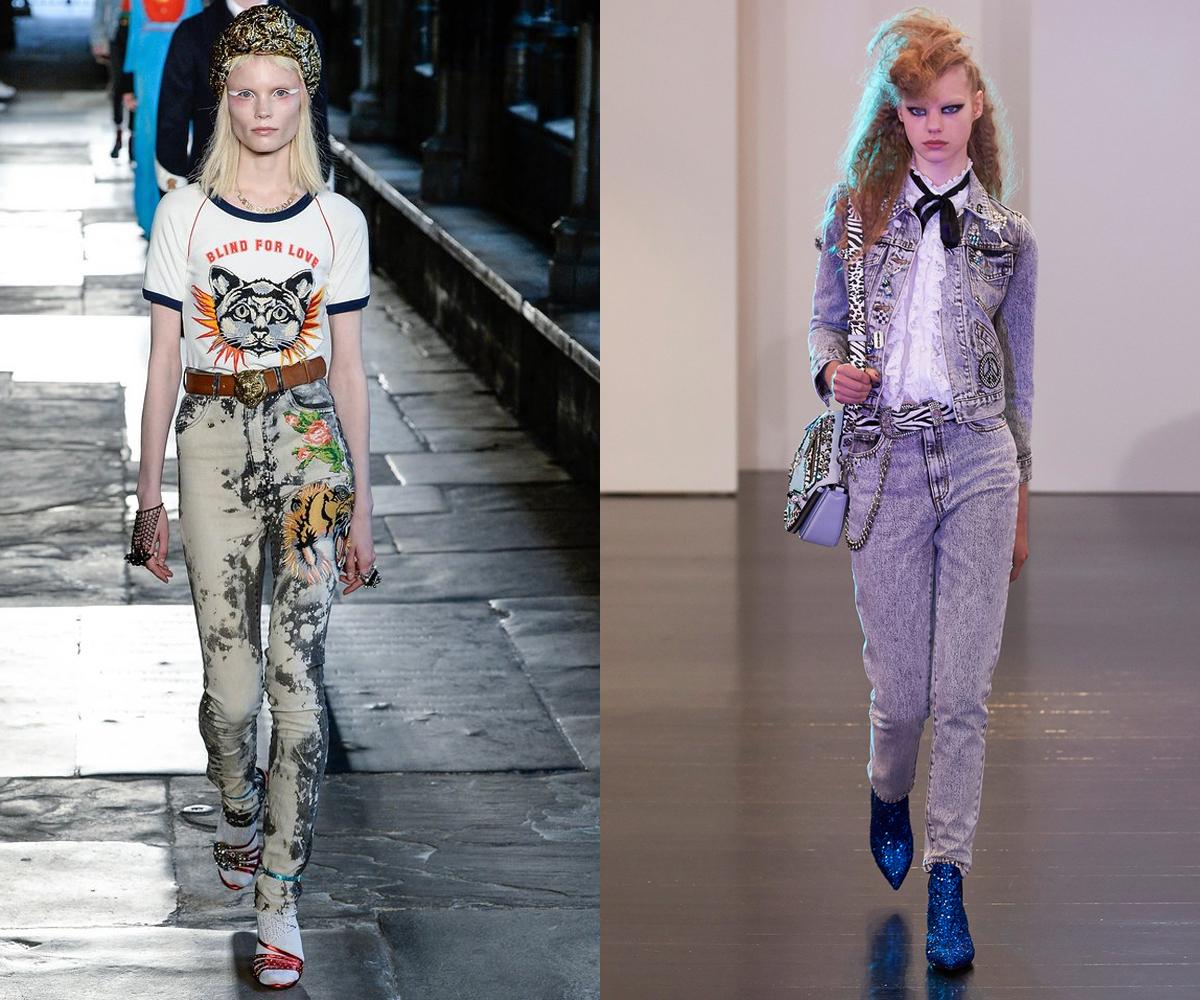 Dsquared2 spring 2017 ready to wear collection
Left; Gucci 2017 resort collection. right ; Marc jacobs 2017 resort collection.
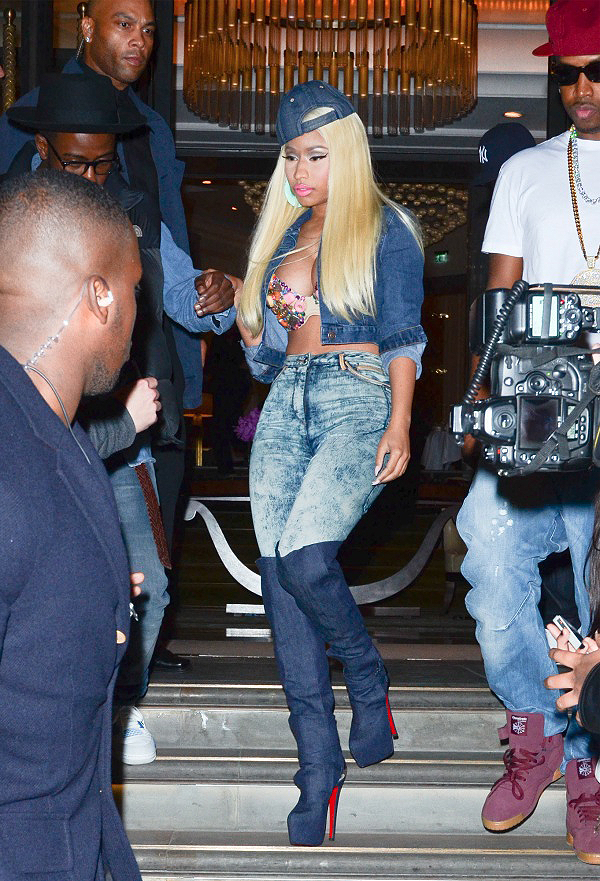 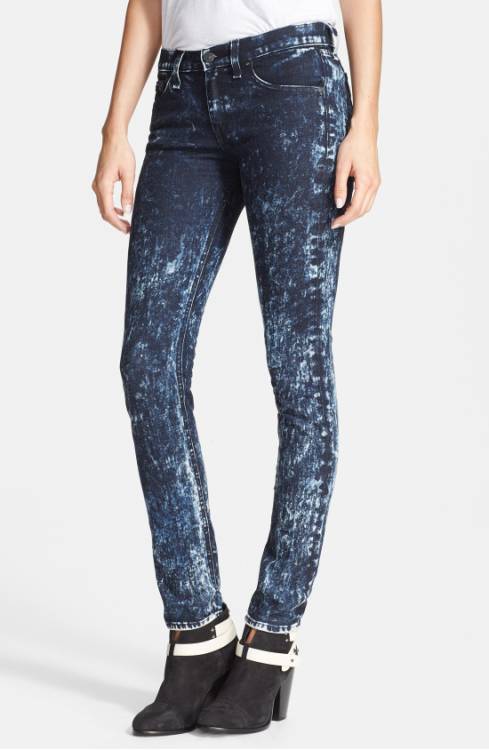 Acid wash
now:
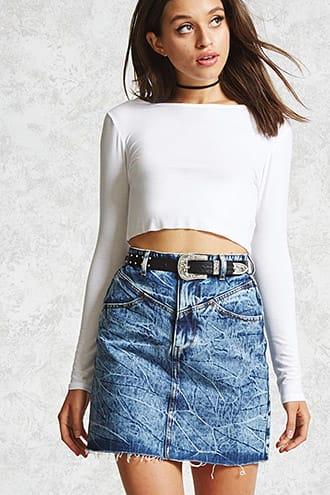 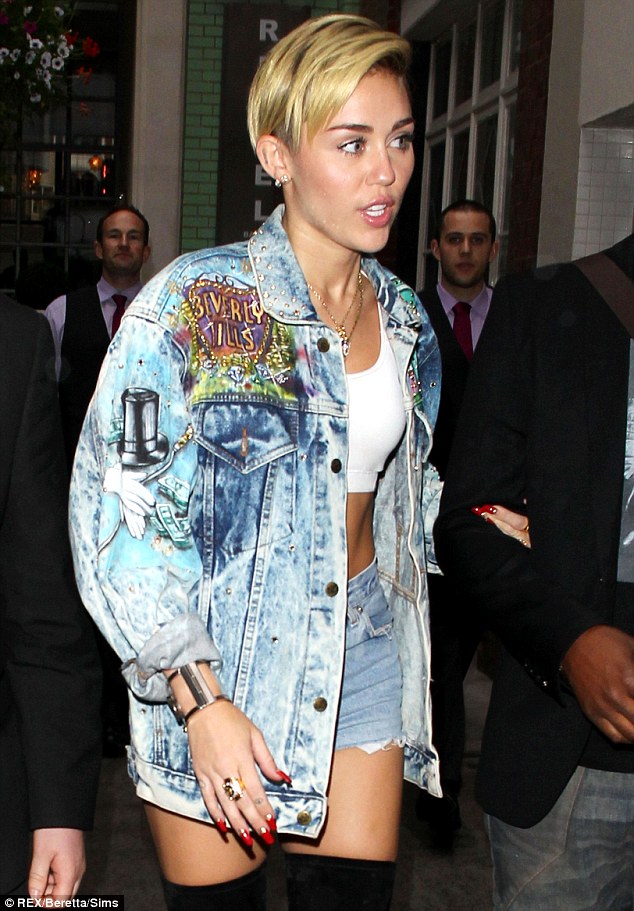 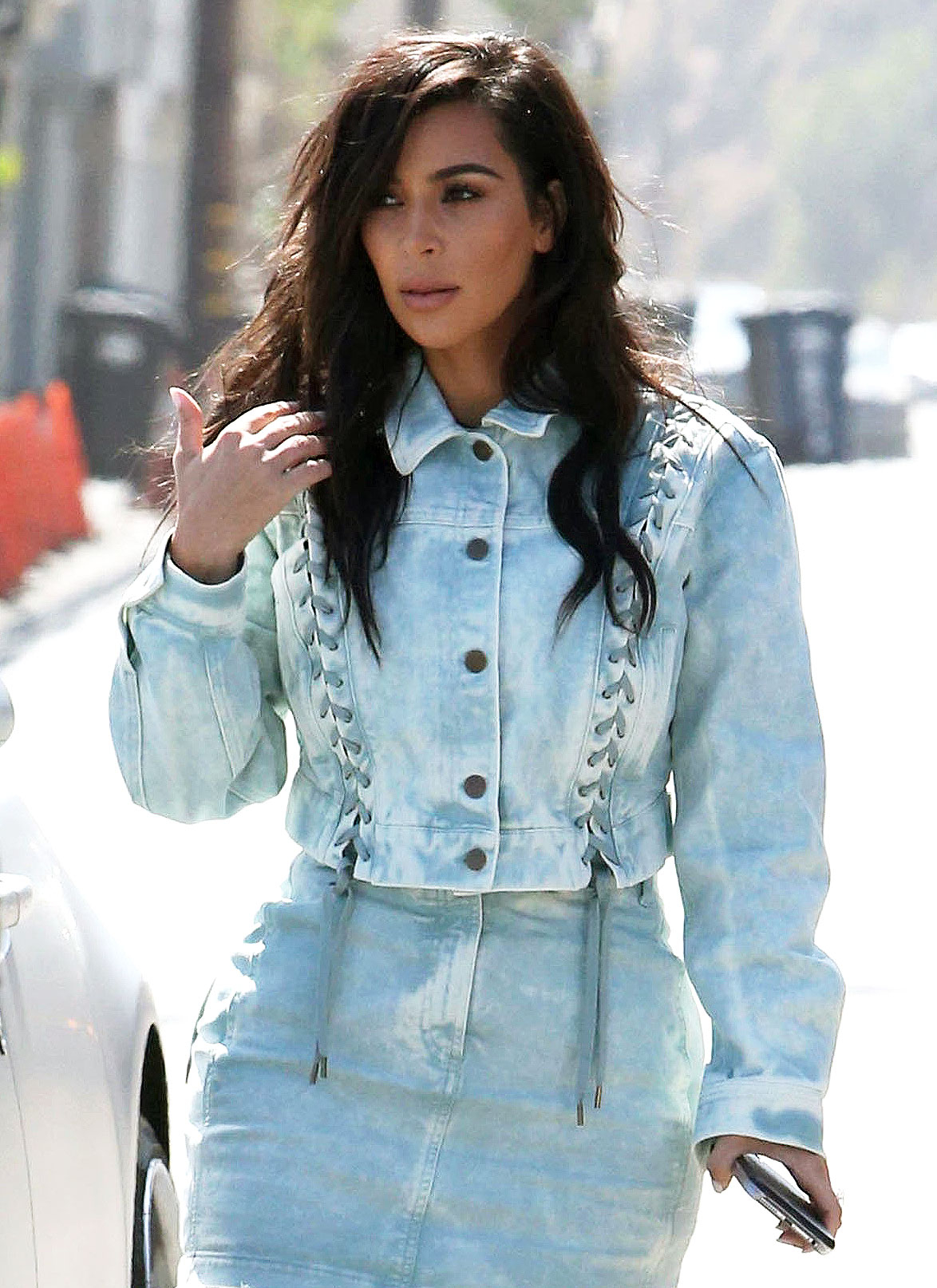 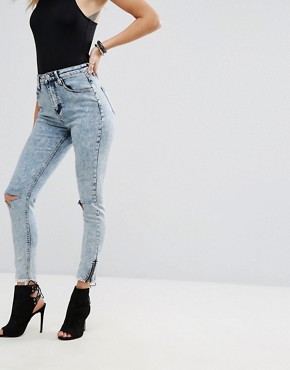 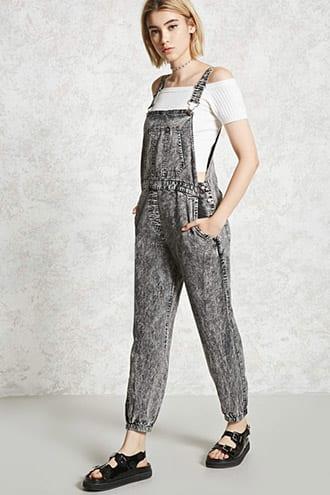